Fuzzy logic: Defuzzification
By: nafees Ahamad, 
Ap, EECE deptt, Dit university, dehradun
What is defuzzification?
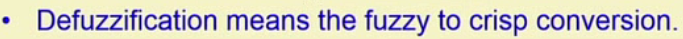 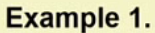 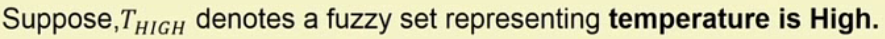 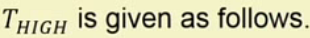 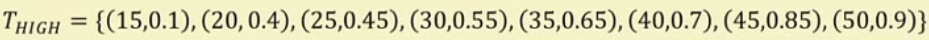 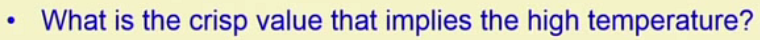 Example 2 : Fuzzy to crisp
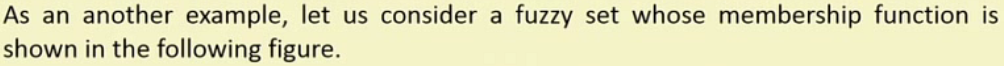 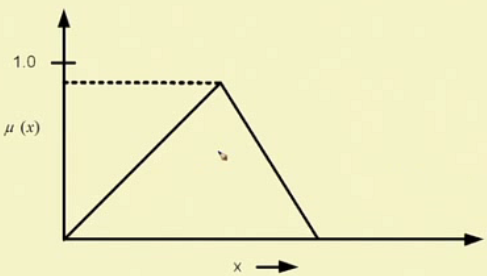 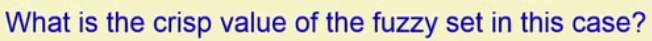 Example 3 : Fuzzy to crisp
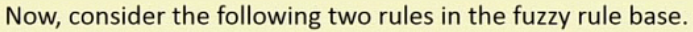 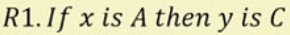 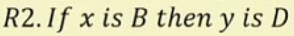 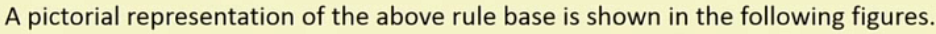 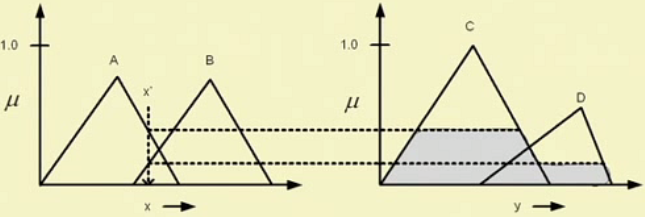 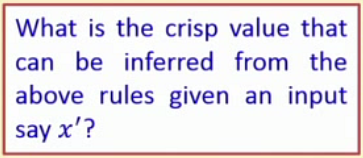 Why defuzzification?
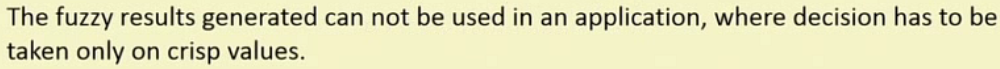 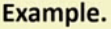 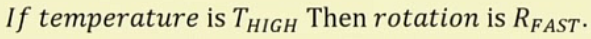 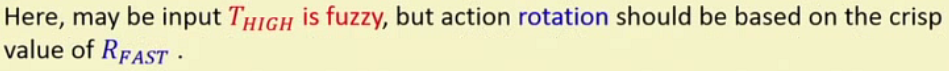 Generic structure of a fuzzy system
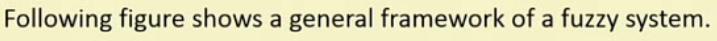 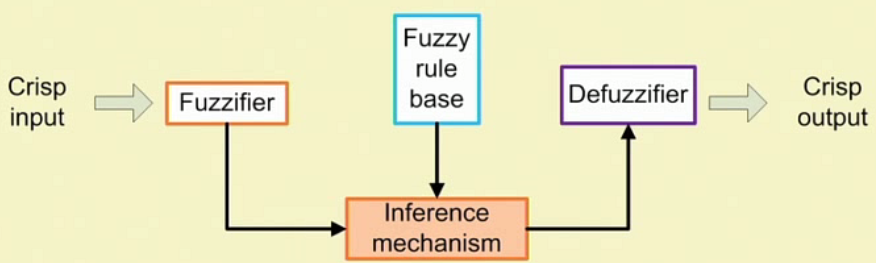 Defuzzification methods
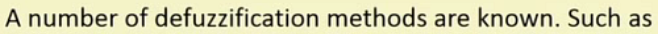 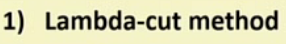 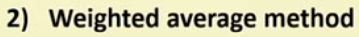 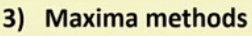 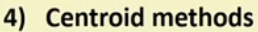 Lambda cut method
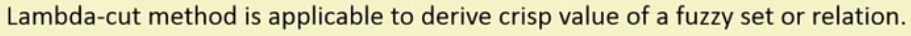 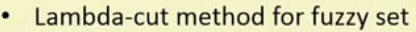 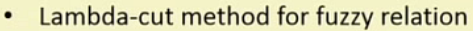 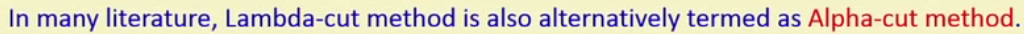 Lambda cut method for fuzzy set
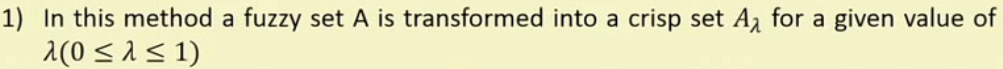 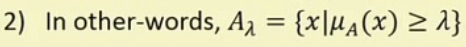 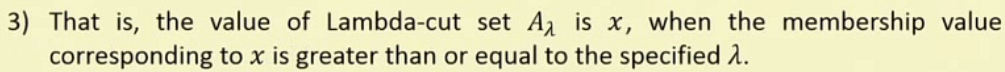 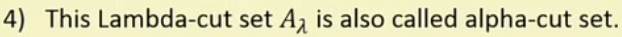 Lambda cut method for fuzzy set : Example
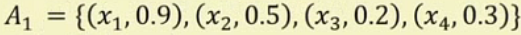 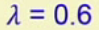 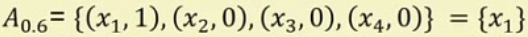 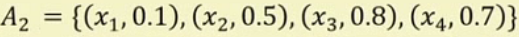 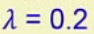 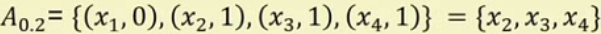 Lambda cut sets : Example
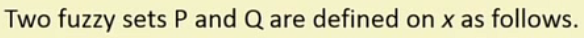 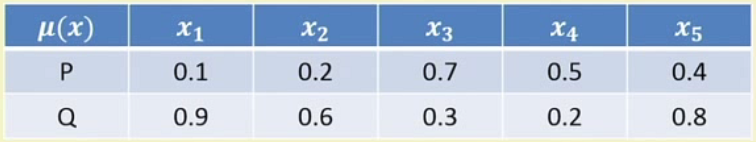 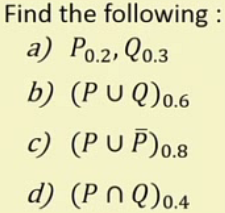 Some properties of Lambda cut sets
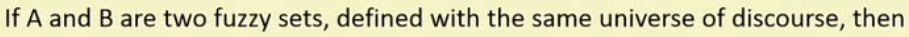 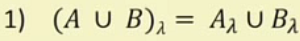 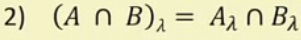 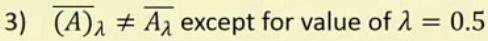 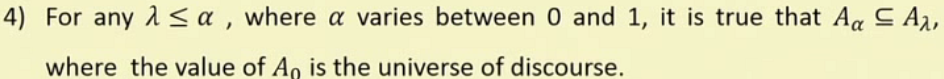 Lambda cut method for fuzzy relations
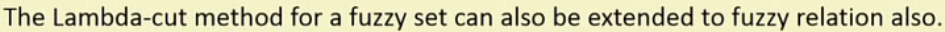 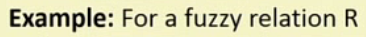 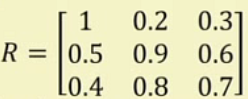 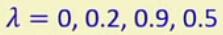 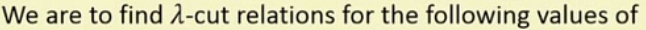 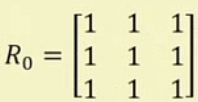 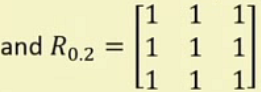 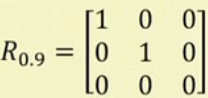 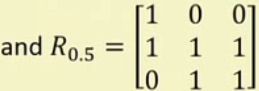 Some properties of Lambda cut relations
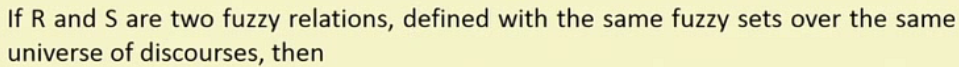 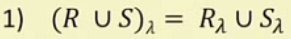 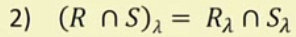 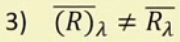 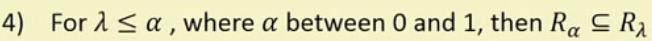 Summary Lambda cut method
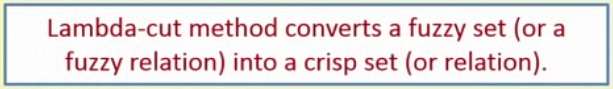 Output of a fuzzy system
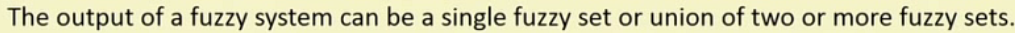 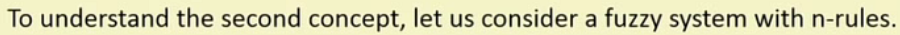 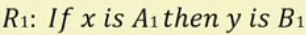 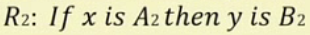 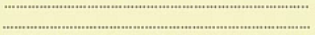 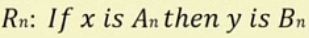 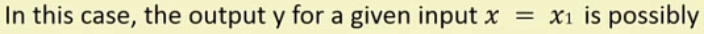 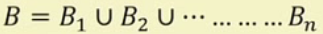 Output fuzzy set : Illustration
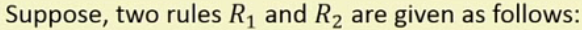 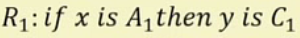 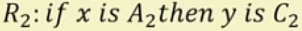 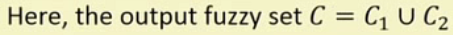 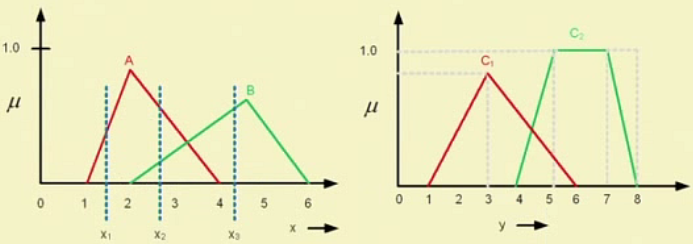 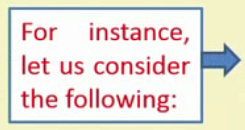 Output fuzzy set : Illustration …
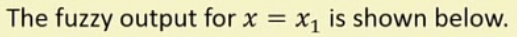 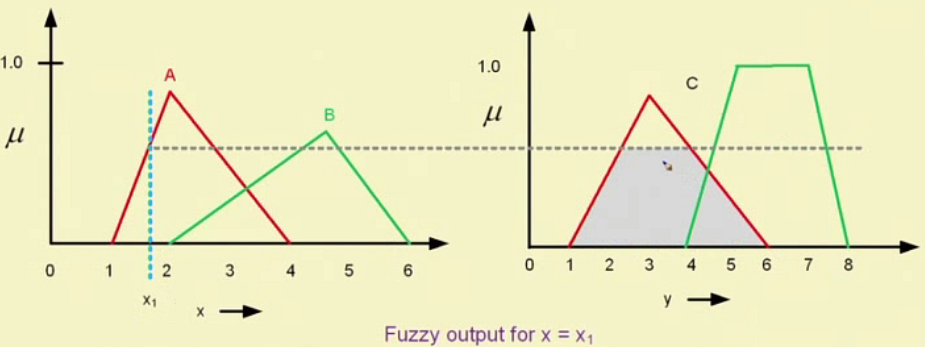 Output fuzzy set : Illustration …
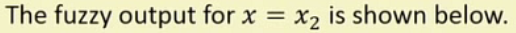 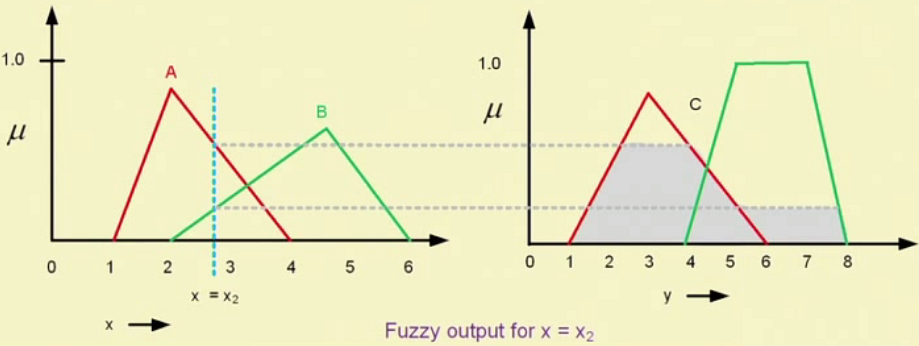 Output fuzzy set : Illustration …
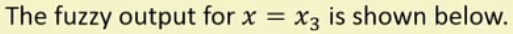 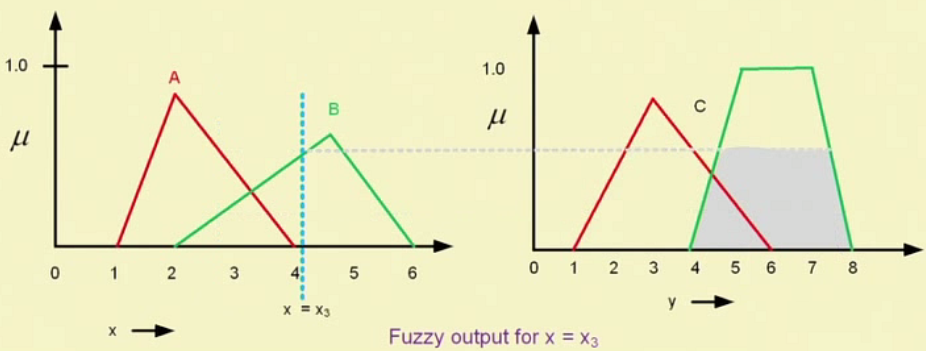 Thank you